Искусство, культура
и поэзия Японии
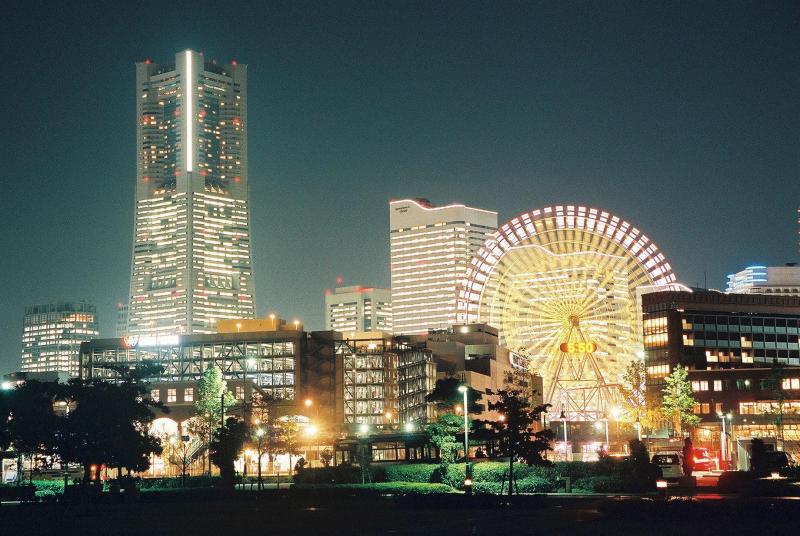 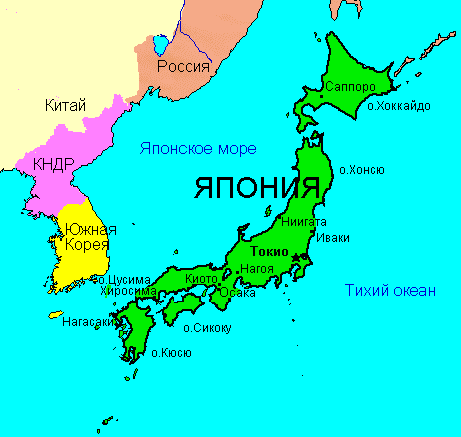 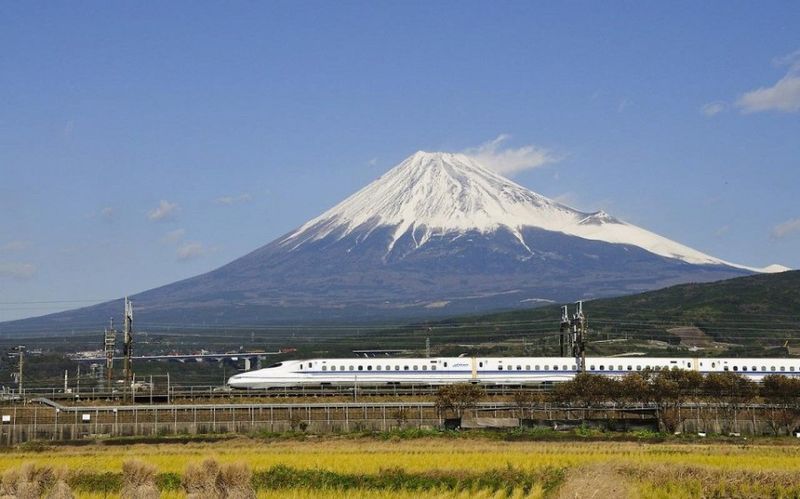 Фудзияма
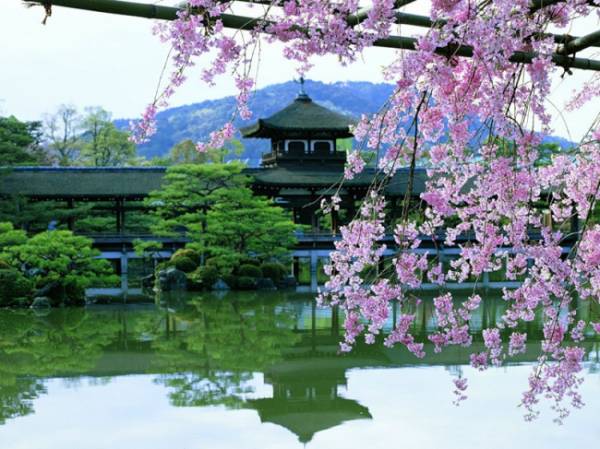 Современная
 Япония
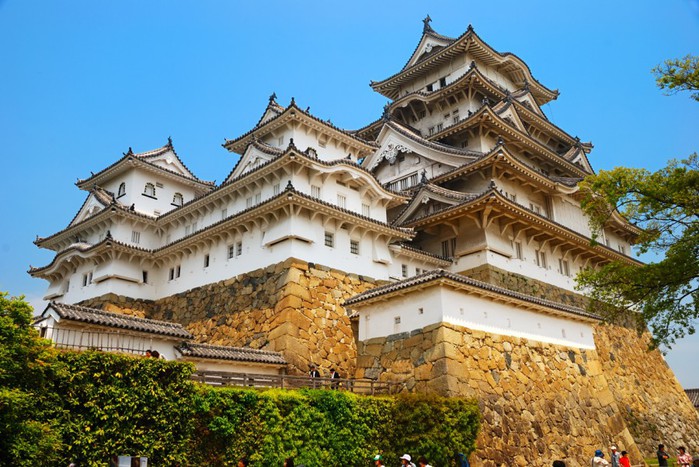 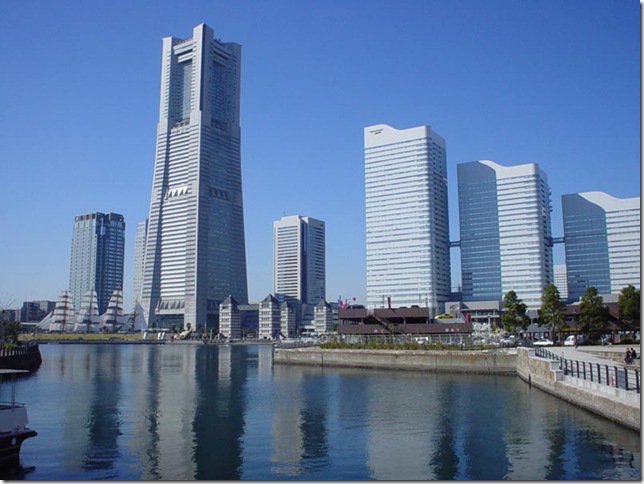 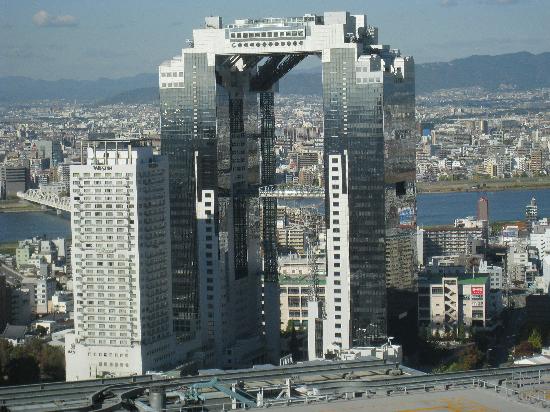 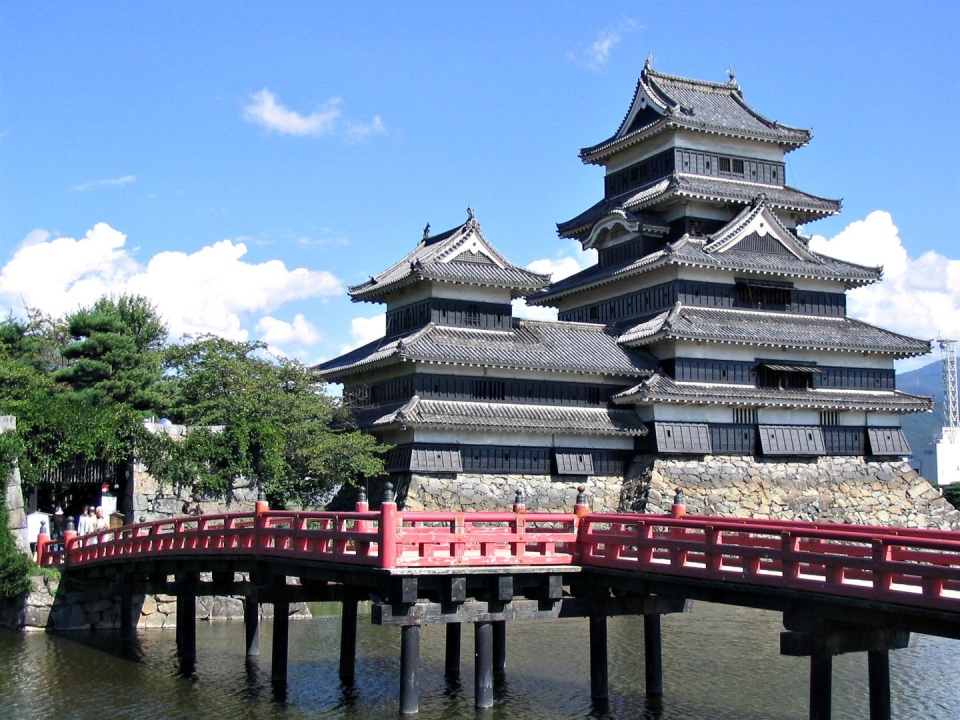 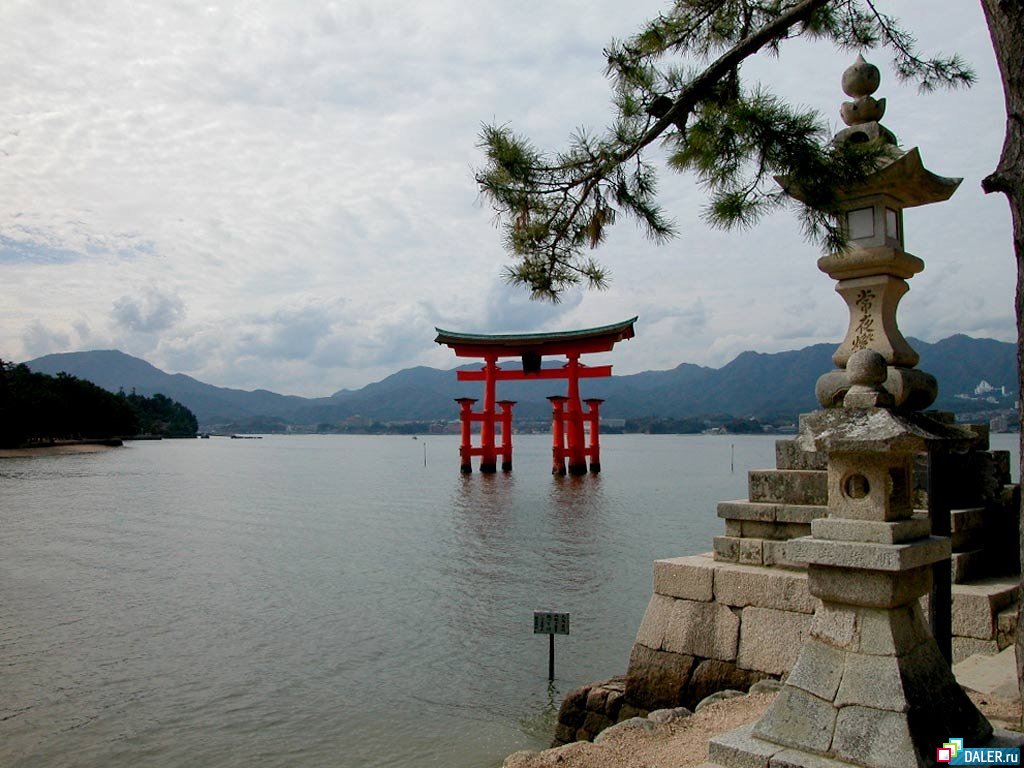 В гостях у вишневых цветов
Я пробыл ни много ни мало -
Двадцать счастливых дней.

Под сенью вишневых цветов
Я, словно старинной драмы герой,
Ночью прилег уснуть.
Портреты
Мацуо Басе
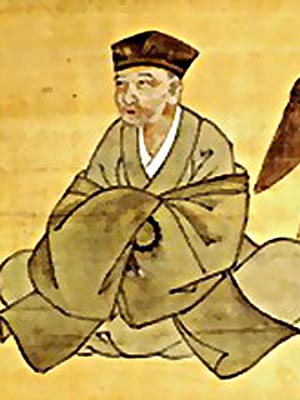 (1644-1694)
Кобаяси Исса
(1769-1827)
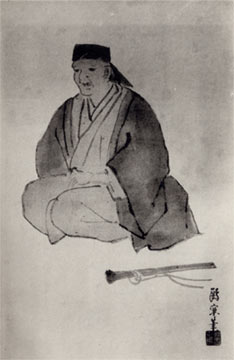 Масаока Сики
(1867-1902)
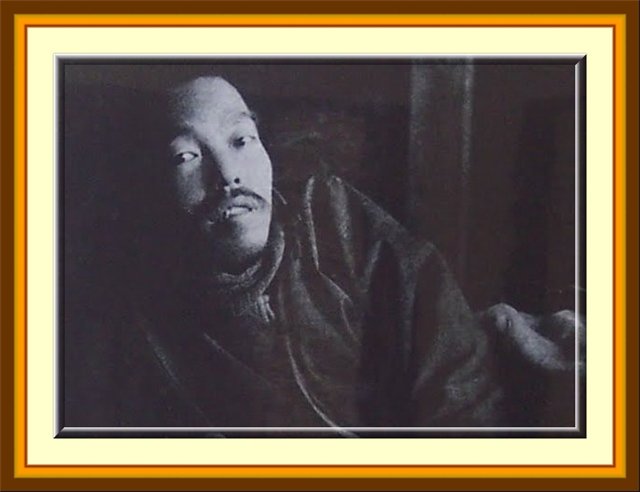 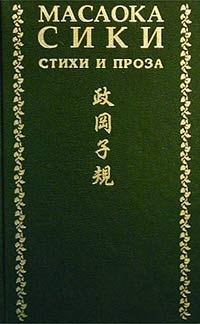 О этот долгий путь!
Сгущается сумрак осенний,
И – ни души кругом
Из сердцевины пиона
Медленно выползает пчела...
О, с какой неохотой!
Икебана
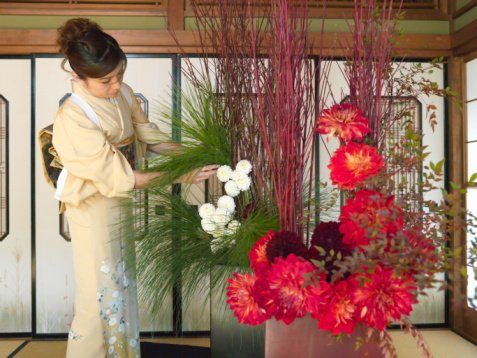 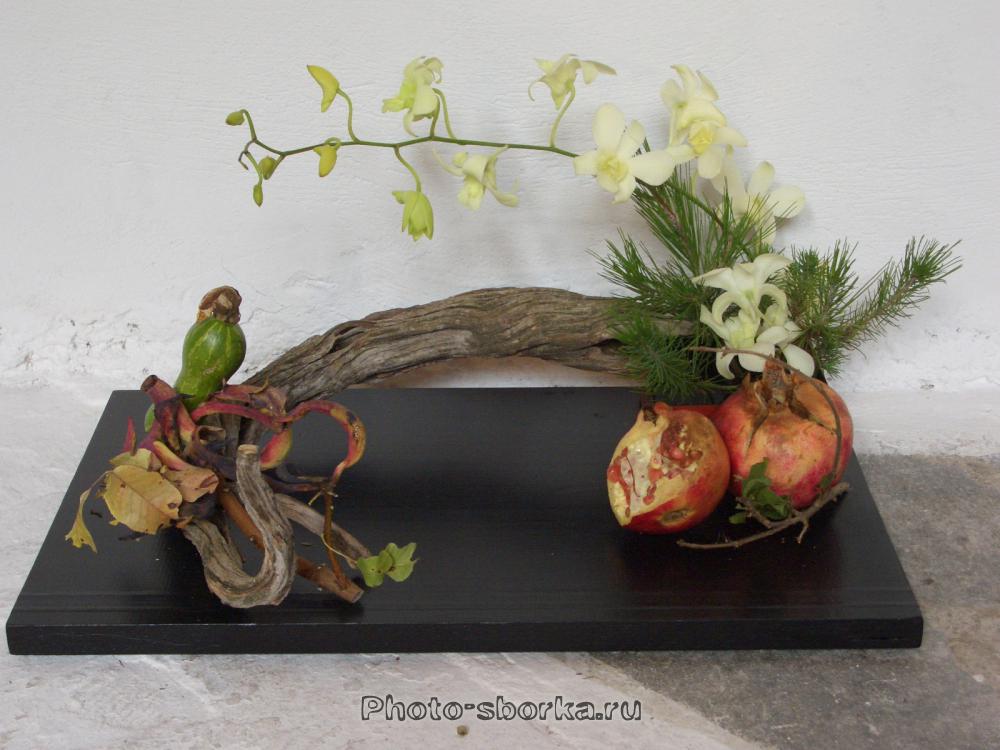 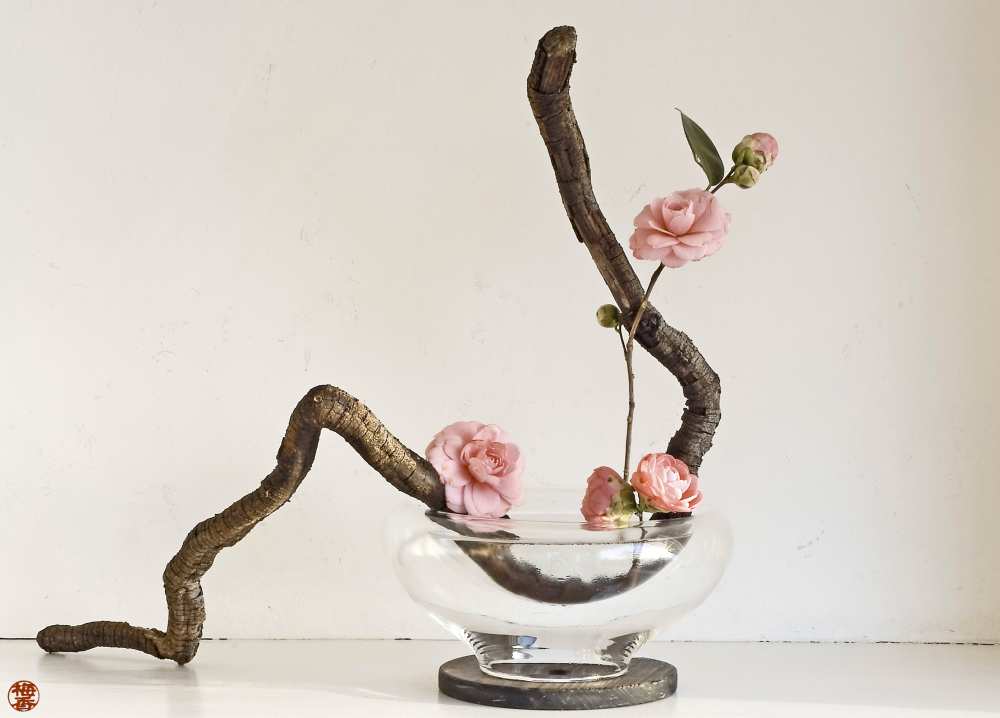 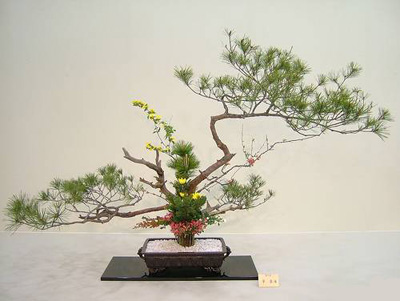 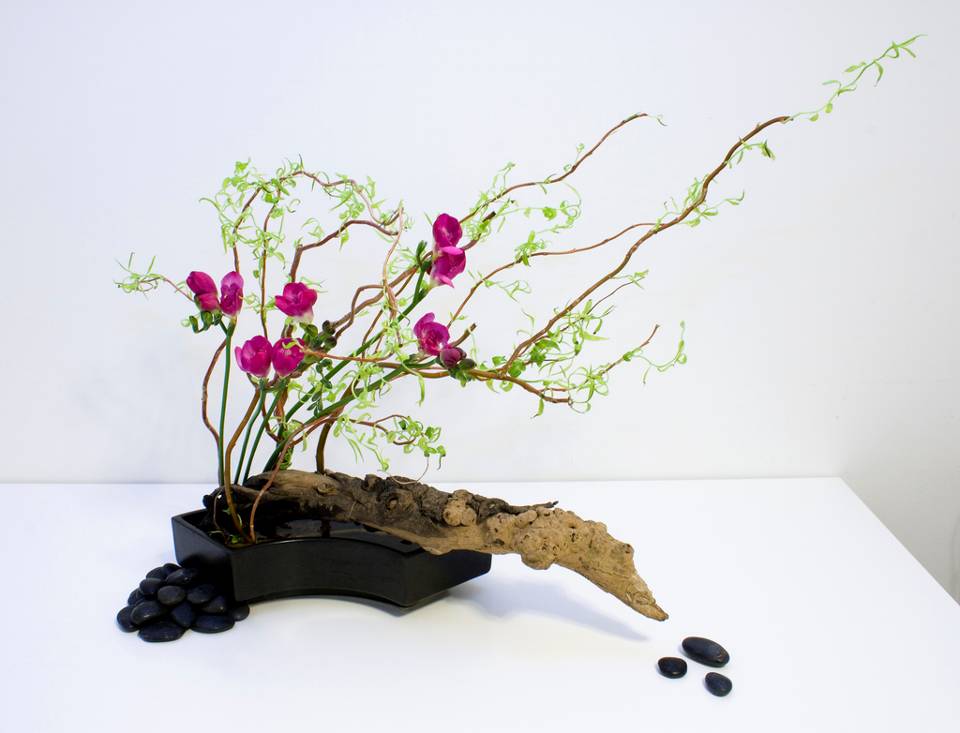 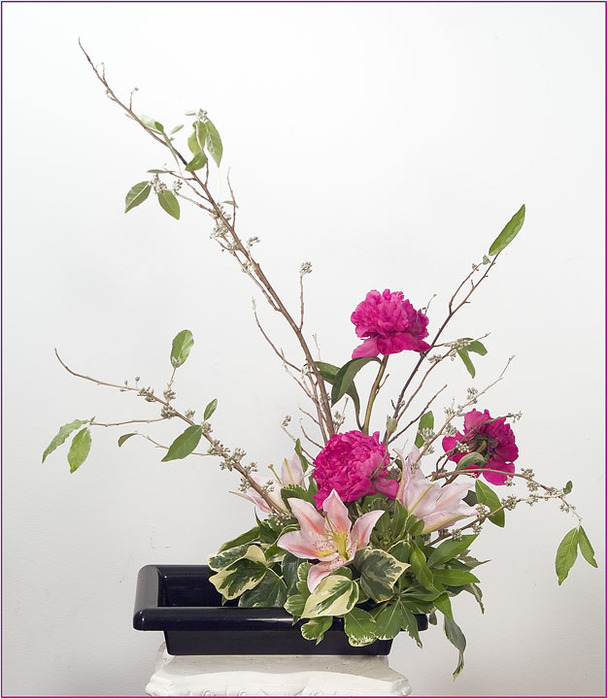 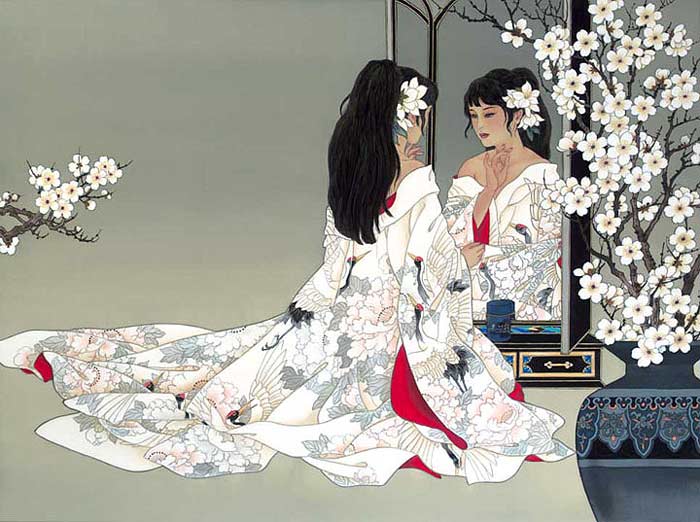